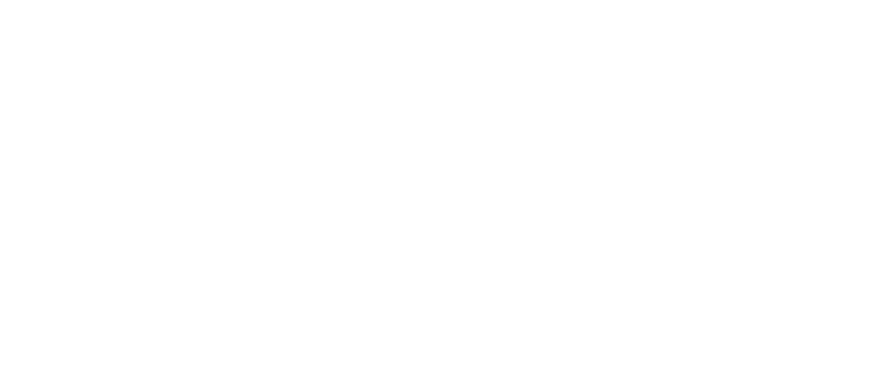 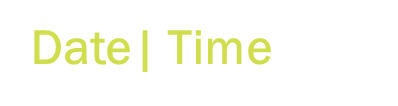 Event Address, 
City, ST  ZIP 
Code
School Located Vaccine Event
Consent
Free
Vaccinators
Vaccinators from [partner] will be giving out the vaccine during the school day.
If you would like your student to get a free [COVID-19] vaccine complete a consent form and turn it in to school.
In partnership with [Partner] we are offering free [COVID-19] vaccines for Students.
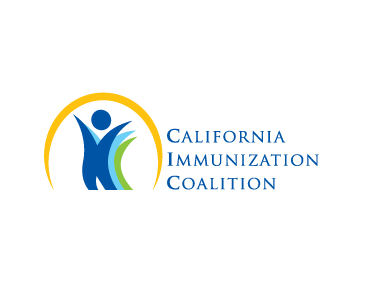 Company Name
Address, City, ST  ZIP CODE
Telephone | Email Address | Web Address